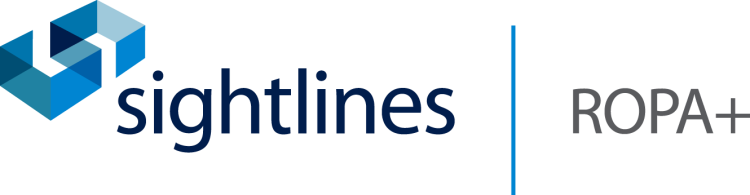 ROPA
&
Sustainability Solutions
FY16 Emerson College
Presenters: Dan Willman & Cesar Perez
December 2016
Who Partners with Sightlines?
Robust membership includes colleges, universities, consortiums and state systems
Sightlines is proud to announce that:

450 colleges and universities are Sightlines clients including over 325 ROPA members.
Consistently over 90% member retention rate
We have clients in over 40 states, the District of Columbia and four Canadian provinces
More than 125 new institutions became Sightlines members since 2013
Sightlines advises state systems in:

Alaska
California
Florida
Hawaii
Maine
Massachusetts
Minnesota
Mississippi
Missouri
Nebraska
New Hampshire
New Jersey
Pennsylvania
Texas
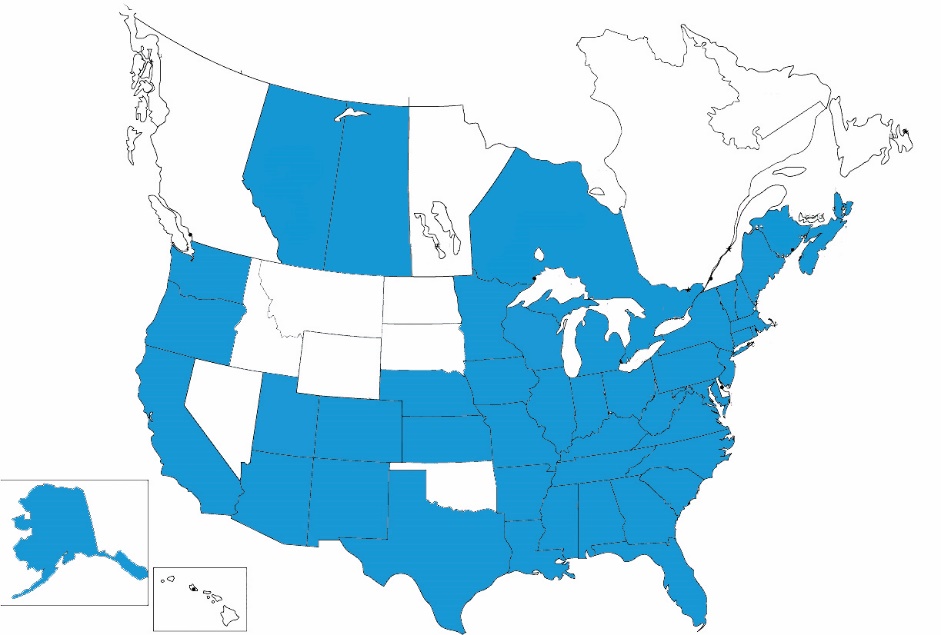 Serving the Nation’s Leading Institutions:

70% of the Top 20 Colleges*
75% of the Top 20 Universities*
34 Flagship State Universities
14 of the 14 Big 10 Institutions
9 of the 12 Ivy Plus Institutions
* U.S. News 2016 Rankings
2
A Vocabulary for Measurement
The Return on Physical Assets – ROPASM
Asset Value Change
Operations Success
The annual investment needed to ensure buildings will properly perform and reach their useful life 
“Keep-Up Costs”
The accumulation of repair and modernization needs and the definition of resource capacity to correct them 
“Catch-Up Costs”
The effectiveness of the facilities operating budget, staffing, supervision, and energy management
The measure of service process, the maintenance quality of space and systems, and the customers opinion of service delivery
Annual
Stewardship
Asset 
Reinvestment
Operational
Effectiveness
Service
3
Building Connections
Facilities intelligence toolkit that connects the dots between space, capital and operating policies
4
Peer Institutions
ROPA+ Analysis includes 1.18M GSF
Peer Avg = 513
Peer Avg = 3.0
Comparative Considerations
Size, technical complexity, region, geographic location, and setting are all factors included in the selection of peer institutions
5
See Edit Data – calculations now done via the BI template and pasted in

 standard is for the years to lead up to the increment. 

Examples: 

2010 includes all GSF from 2006-2010

2015 includes all GSF from 2011-2015
Putting Your Campus Building Age in Context
The campus age drives the overall risk profile
Post-War
Modern
Complex
Pre-War
Emerson = 78%
Emerson = 22%
6
Campus Age Profile – “Barbell” Campus
Understanding the impact of age on capital & operations
Buildings over 50
Life cycles of major building components are past due.  Failures are possible. Core modernization cycles are missed.
Highest risk
High Risk
High Risk
High Risk
Buildings 25 to 50
Major envelope and mechanical life cycles come due. Functional obsolescence prevalent.
Higher Risk
Buildings 10 to 25
Short life-cycle needs; primarily space renewal.
Medium Risk
Buildings Under 10
Little work. “Honeymoon” period.
Low Risk
7
Resetting the Clock Through Renovations
*Peers ordered by increasing tech rating.
8
Asset Value Change
9
Total Capital Investment
Average total investment of $30.1M from FY07-FY16
Paramount Theater
LA Campus
2 Boylston
10
Total Capital Investment into Existing Space
Average investment of $7.0M into existing space from FY07-FY16
11
Similar, But Inconsistent Investment Into Existing Space
Emerson spending in existing space has decreased the past 3 years
Peers
Emerson
5-year Avg: $5.89/GSF
5-year Avg: $4.25/GSF
12
Defining an Annual Investment Target
$8M Annual Investment would keep backlog at steady state
Replacement Value: $574M
Functional obsolescence drives investment prior to life cycles & discounts the annual investment target
13
Chasing a Moving Target
Increasing Net Asset Value
Lowering Risk Profile
Increasing Backlog & Risk
14
Funding by Age Category
Annual Stewardship (AS) and Asset Reinvestment (AR)
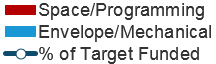 15
[Speaker Notes: G doesn't have a grounds dept.]
Comparing Funding Strategies
Peers
Emerson
16
Project Package Breakout
Higher investment into higher ROI projects than peers
Emerson
(FY07 – FY16)
Emerson
Peers
Peers
(FY07 – FY16)
17
Underfunding Target Increases Backlog on Campus
Emerson’s asset reinvestment need increased 26% in the last 5 years
Peers
Emerson
18
Net Asset Value Compared to Peers
Emerson’s manageable backlog helps maintain NAV close to peer levels
Investment Strategy
“Keep Up” Stage: Primarily new or recently renovated buildings with sporadic building repair & life cycle needs
Balanced Profile Stage:  Buildings are beginning to show their age and may require more significant investment and renovation on a case-by-case basis
“Catch Up” Stage: Buildings require more significant repairs; major building components are in jeopardy of complete failure; large-scale capital infusions or renovations are inevitable
Transitional/Gut Renovation/Demo Stage:  Major buildings components are in jeopardy of failure.  Reliability issues are widespread throughout the building.
Increasing Tech Rating
Replacement Value – Backlog
Replacement Value
Net Asset Value  =
19
Operations Success
20
Operating Actuals vs. Peers (Unadjusted)
Peers
Emerson
21
Daily Service & Planned Maintenance (Unadjusted)
Increasing Tech Rating
Increasing Tech Rating
22
[Speaker Notes: MWCC = $3.98
Peers = $5.46]
Daily Service & Planned Maintenance (COLI Adjusted)
Increasing Tech Rating
Increasing Tech Rating
23
[Speaker Notes: MWCC = $3.98
Peers = $5.46]
Emerson’s Regional Energy Peer Group
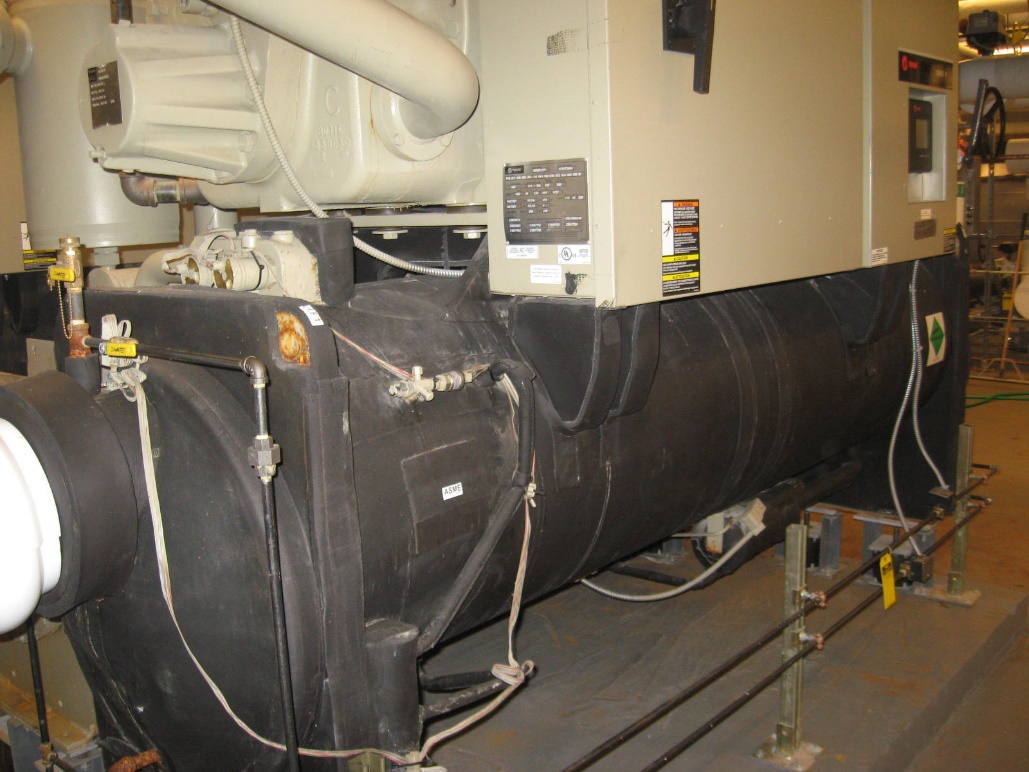 Comparative Considerations
Size
Technical Complexity
Climate Zone
24
Energy Consumption vs. Regional Peers
Both Fossil and Electric consumption have trended down the last 3 years
Peers
Emerson
38.8K
49.3K
Emerson
Peers
64.9K
55.3K
Peers ordered by technical complexity
Energy Peers: Babson College, Bentley University, Berklee College of Music, Boston College, Fitchburg State University, Framingham State University, Umass – Lowell, Worcester State University, Westfield State University
25
Energy Cost vs. Regional Peers
Fossil cost impacted by steam use
Peers
Emerson
$0.14
$0.17
Emerson
Peers
$13.2
$19.8
Peers ordered by technical complexity
Energy Peers: Babson College, Bentley University, Berklee College of Music, Boston College, Fitchburg State University, Framingham State University, Umass – Lowell, Worcester State University, Westfield State University
26
Maintenance Department
Maintenance staff covering similar space with closer supervision
12.5
81K
$0.23
General Repair Score
Peers ordered by technical complexity
27
Custodial Department
Custodial staff covering similar space than peers with higher density
16.9
32K
$0.18
Cleanliness Score
Peers ordered by density factor
28
Sustainability Peer Comparison Group
29
Overall Utility Consumption at Emerson: FY07-16
Scope 1
Scope 2
30
Overall Scope 1 Over Time
Stationary fuel consumption drives Scope 1 emissions
31
Overall Scope 1 vs. Peers
Peer average stationary emissions = 3.89 MTCDE/1,000 GSF
*Benchmark arrayed by Total BTU/GSF
32
Utility Breakout Differs from Peers
Scope 1 & Scope 2 Energy Consumption Over Time
(BTU/GSF)
Peers
Emerson
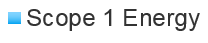 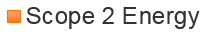 33
Utility Breakout Differs from Peers
Scope 1 & Scope 2 Energy Emissions Over Time
(MTCDE/1,000 GSF)
Peers
Emerson
34
Scope 3 Distribution
Study abroad and commuting attributes for more than half of scope 3 MTCDE
35
Total Waste on Campus
Equates to 0 MTCDE at Emerson due to type of landfill used
36
Total Air Travel Emissions
37
Total Scope 3 Emissions vs. Peers
38
FY16 Total MTCDE: 15,936
Energy consumption on campus makes up 62% of emissions profile
1,562
39
Total Gross Emissions
40
Normalized Emissions
41
2016 Performance Versus Peers
Scope 2 emissions push Emerson at or above peer average
11.7
*Benchmark arrayed by Density Factor
*Benchmark arrayed by Total BTU/GSF
42
2016 Net Emissions Versus Peers
Emerson normalized net emissions fall below peer average
11.1
3.4
*Benchmark arrayed by Total BTU/GSF
*Benchmarks arrayed by Total BTU/GSF
43
Questions & Discussion
44
Concluding Comments
Concluding Comments to be discussed during on campus presentation
45